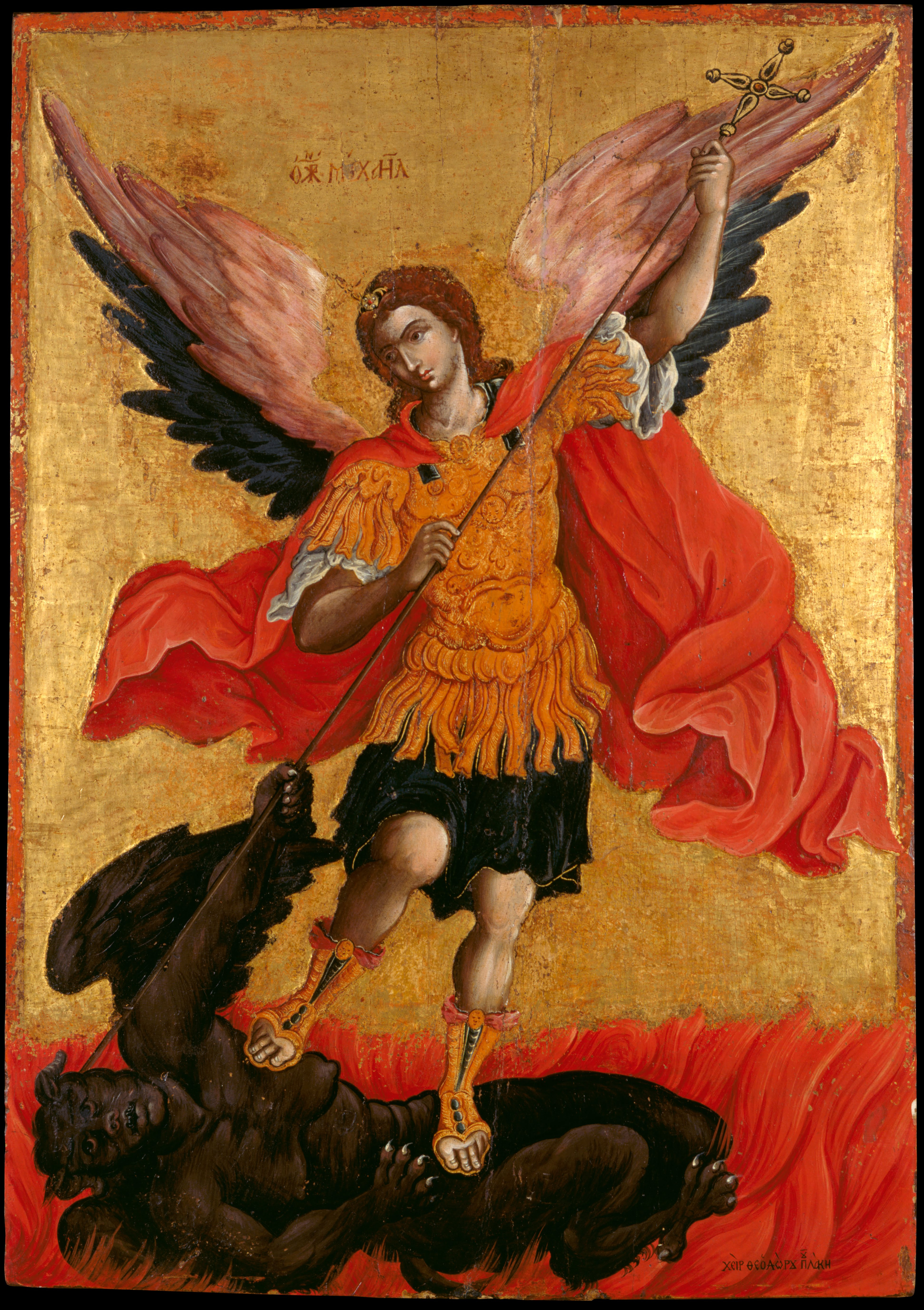 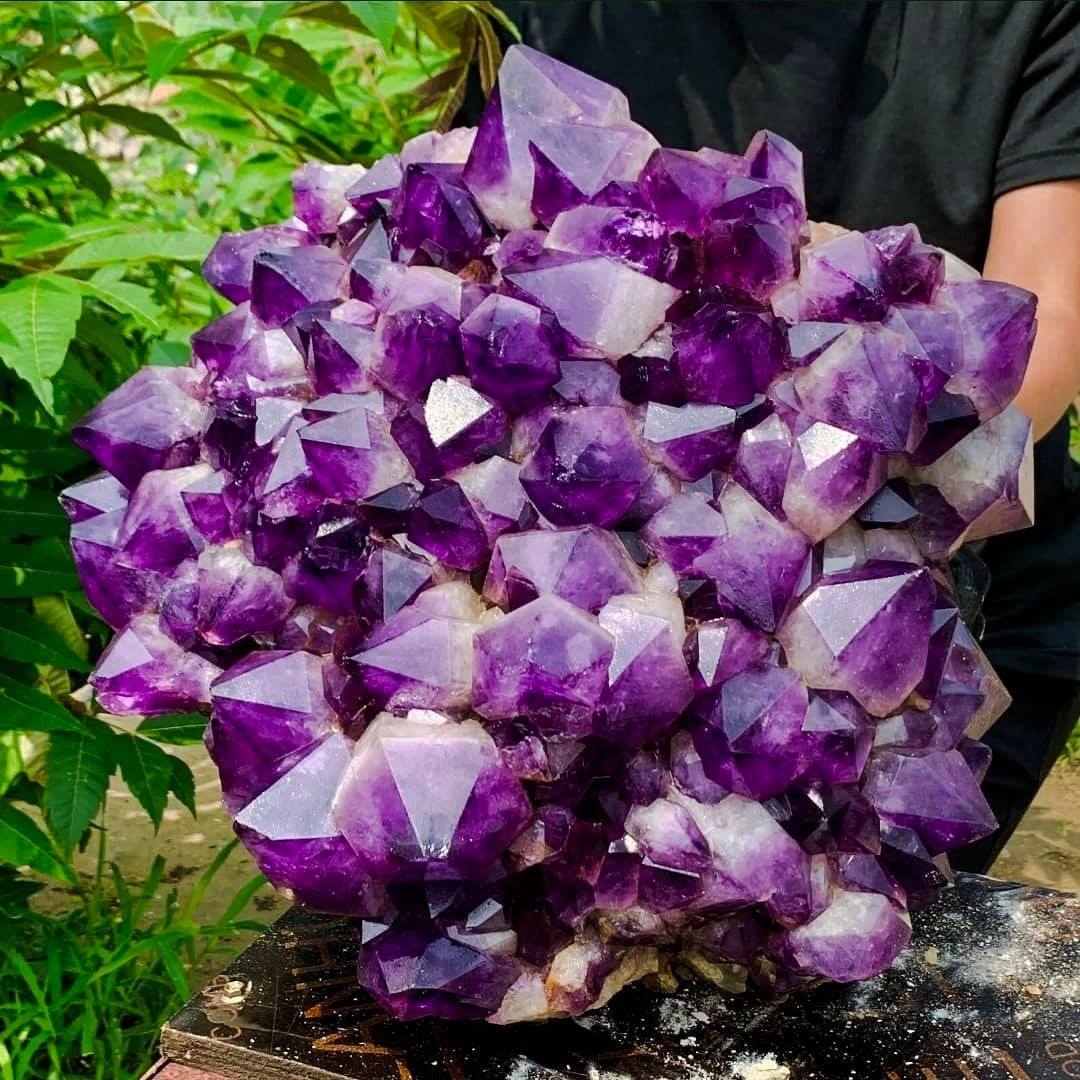 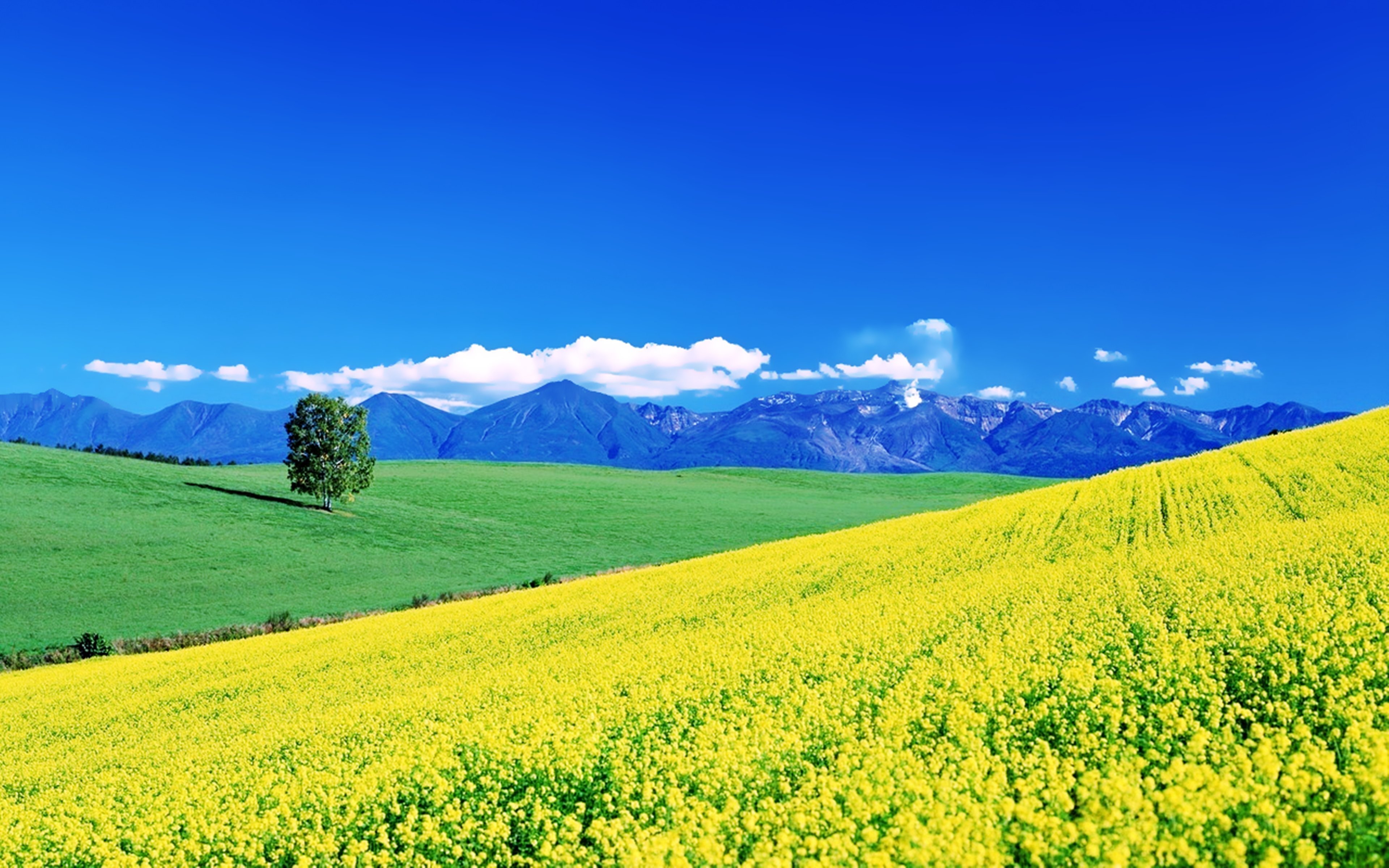 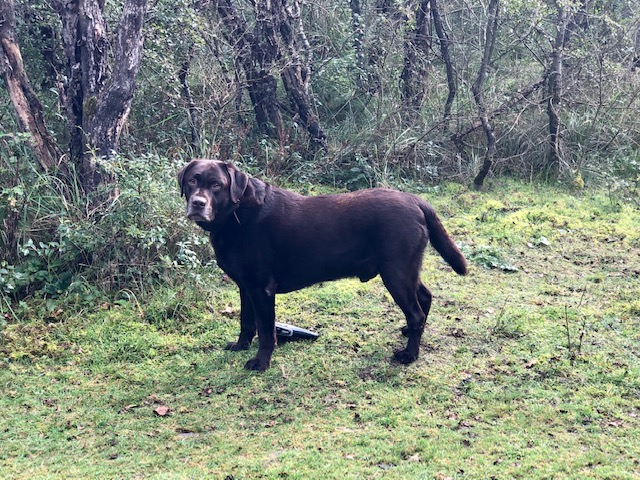 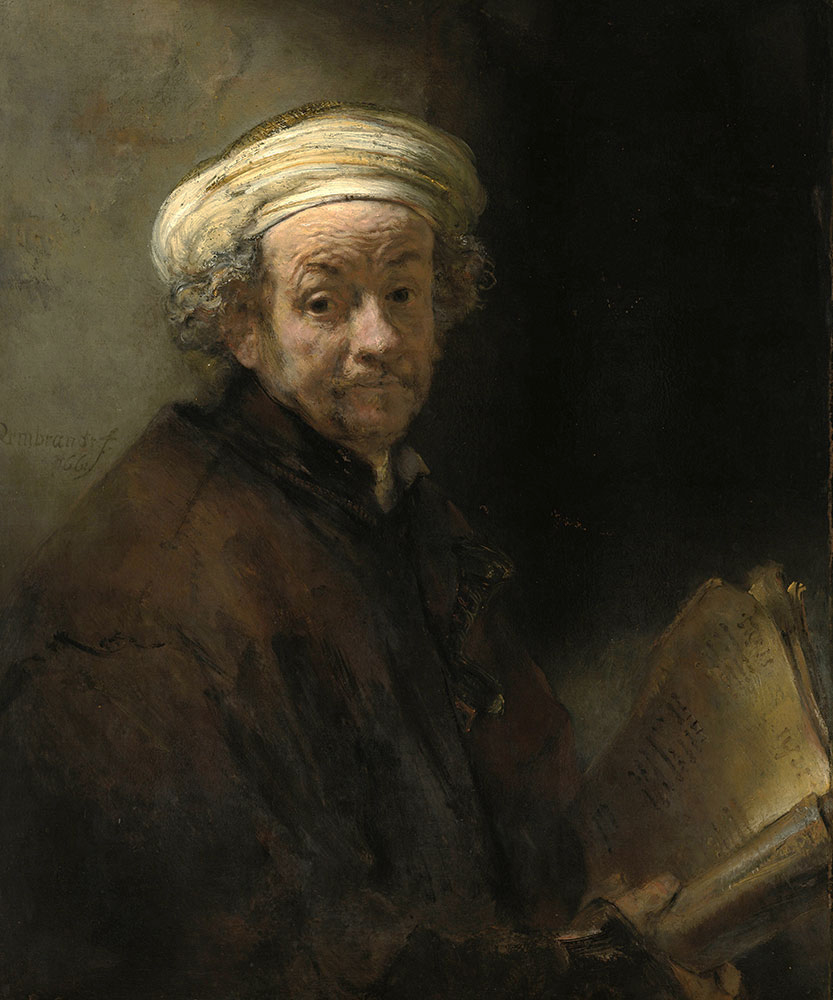 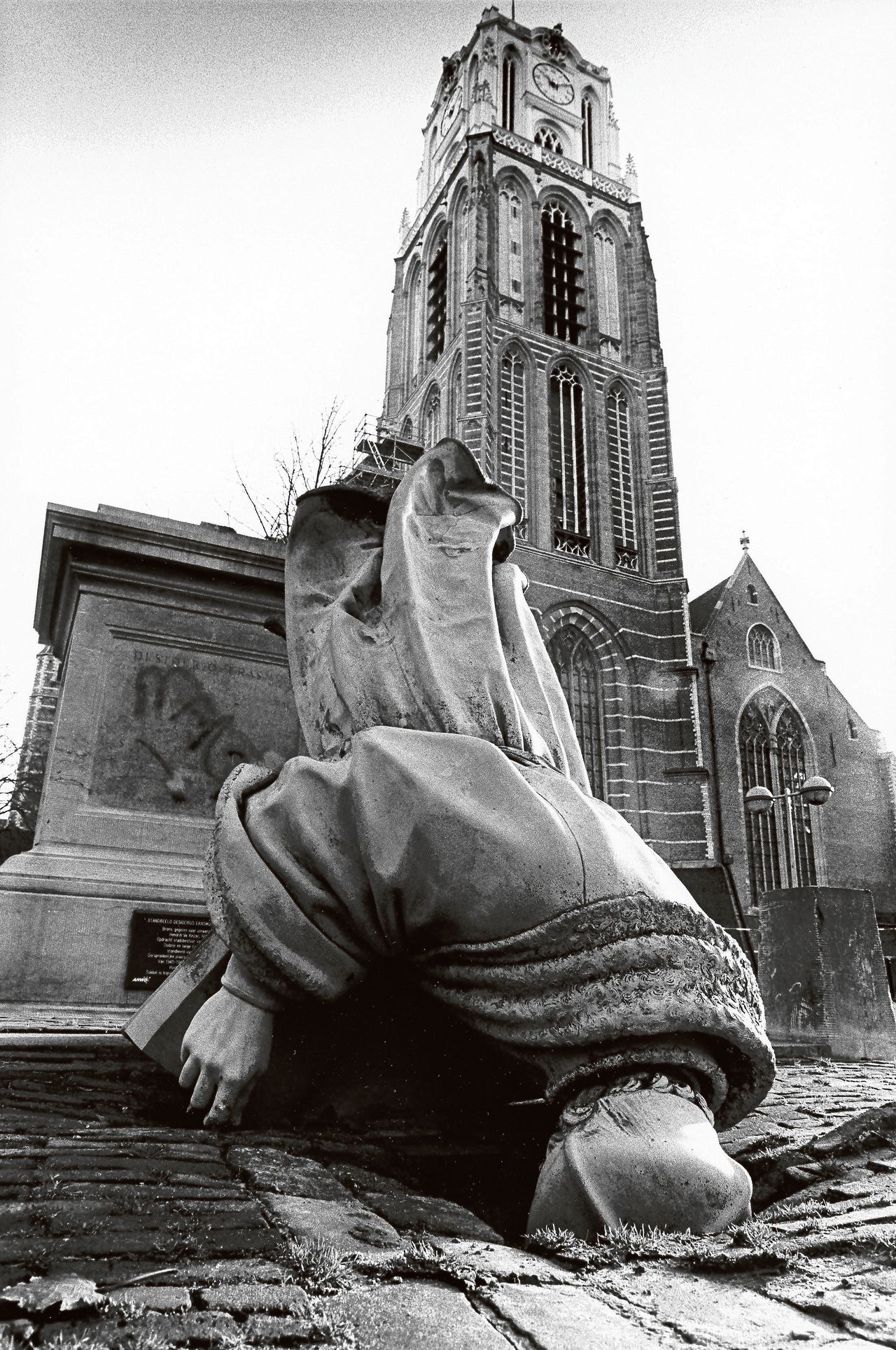 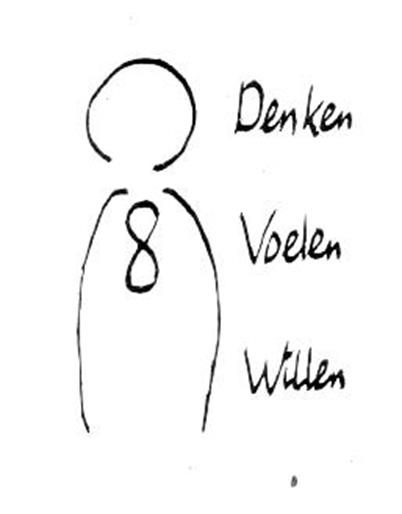 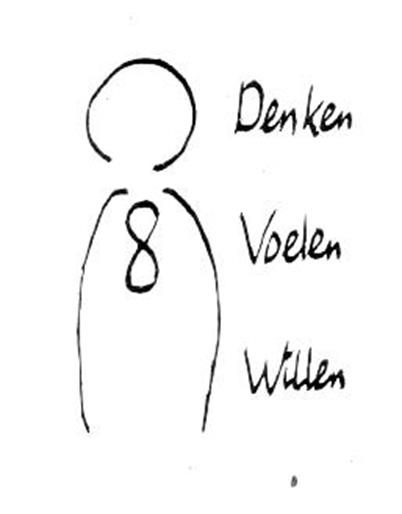 ZOUT-principe
“Coagula”
KWIK-principe
(heen en weer)
ZWAVEL-principe
 “Solve”
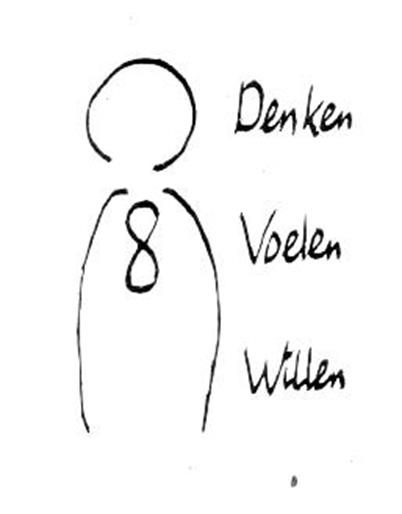 DOOD
Zuurstof & Koolzuur
LEVEN
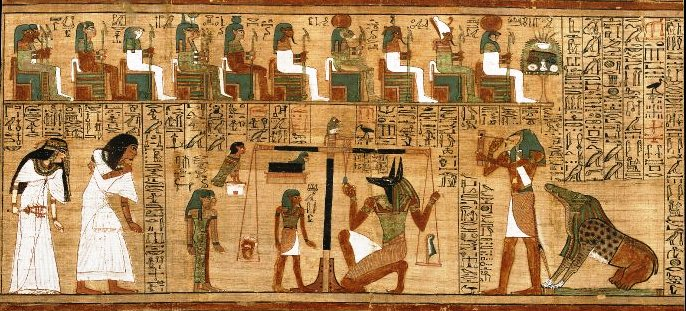 Het hart als morele kern
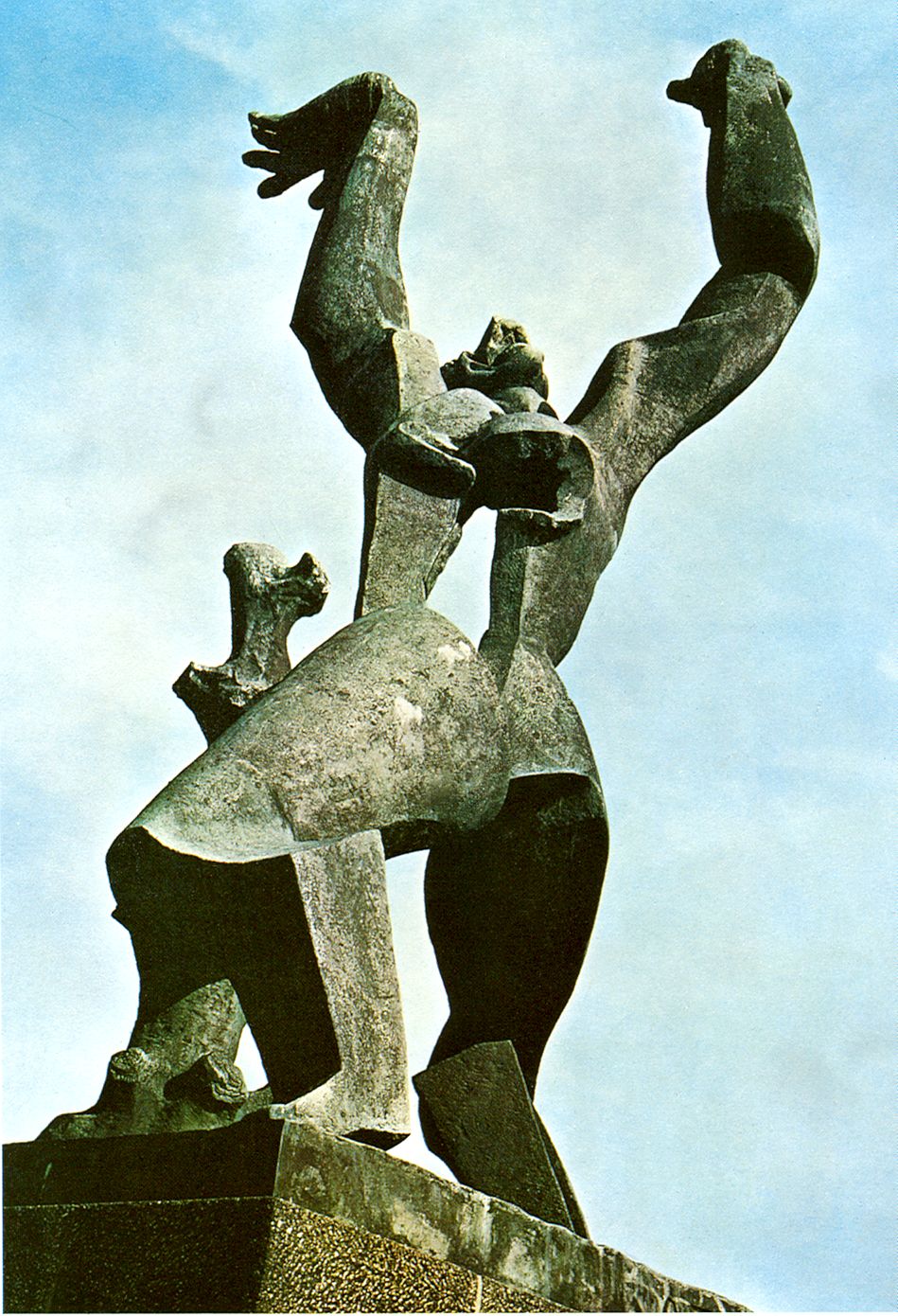 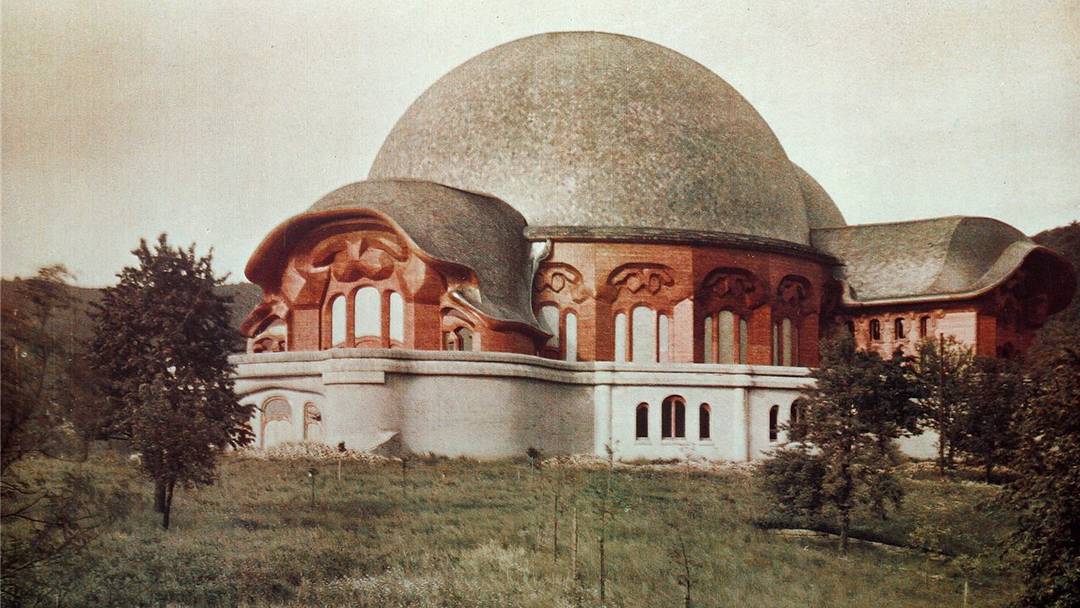 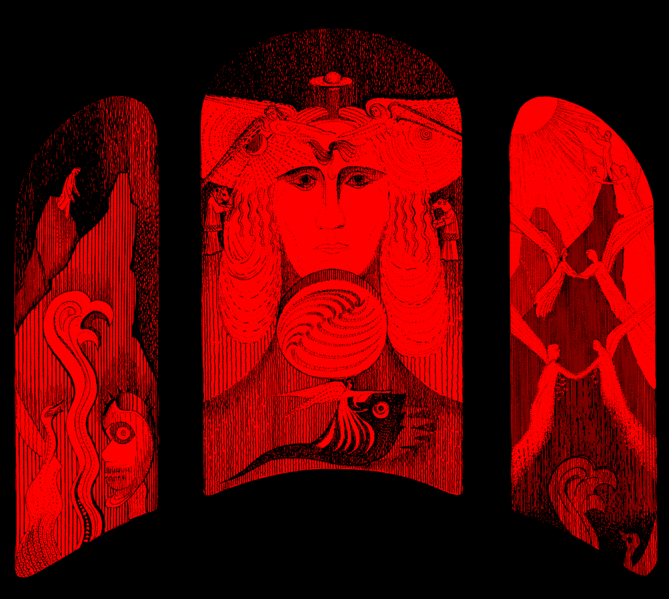 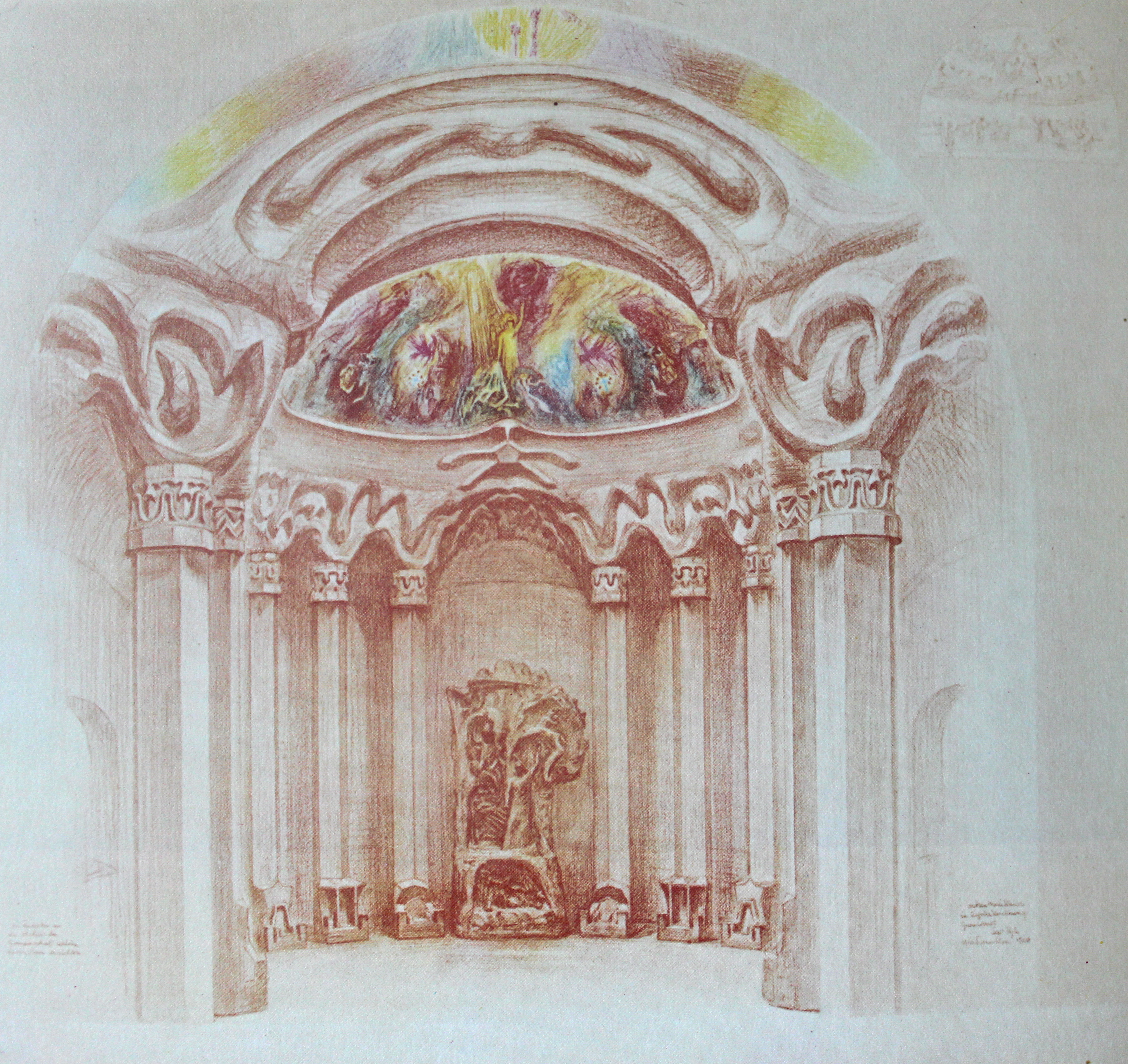 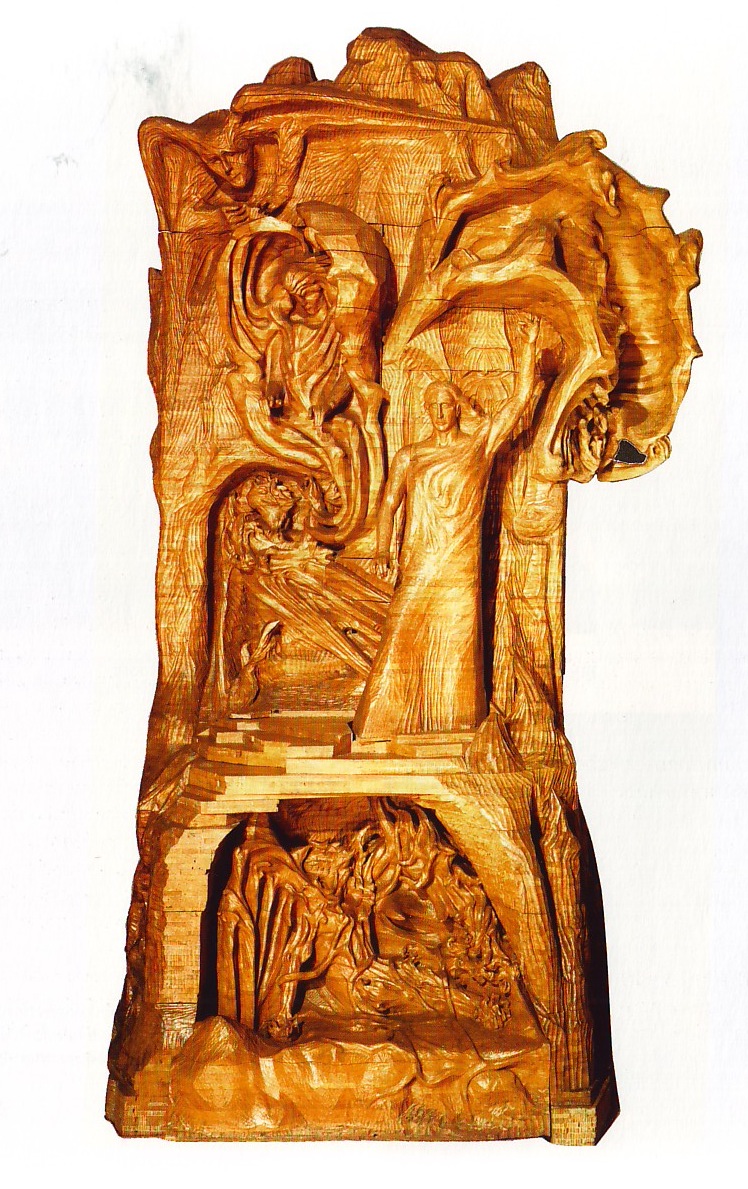 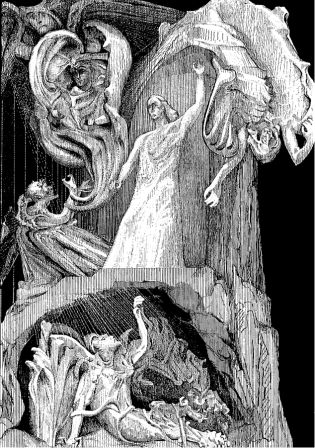 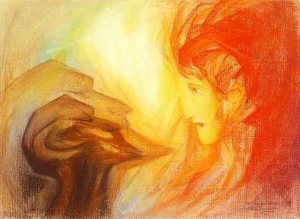 Ahriman & Lucifer
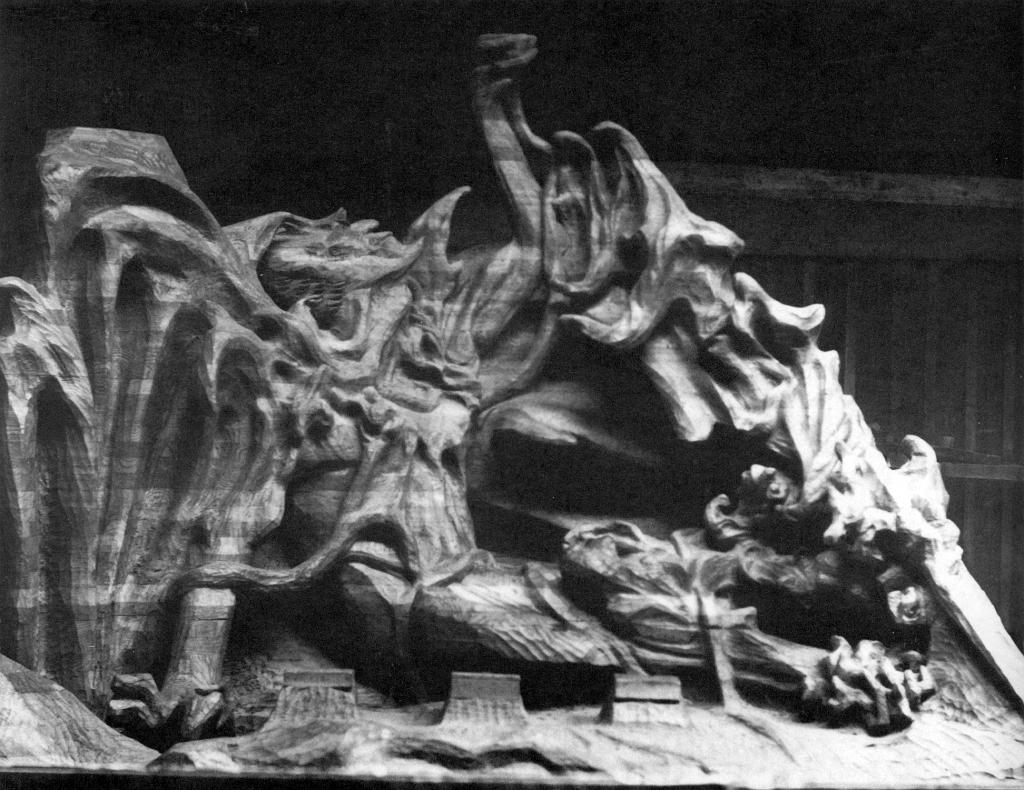 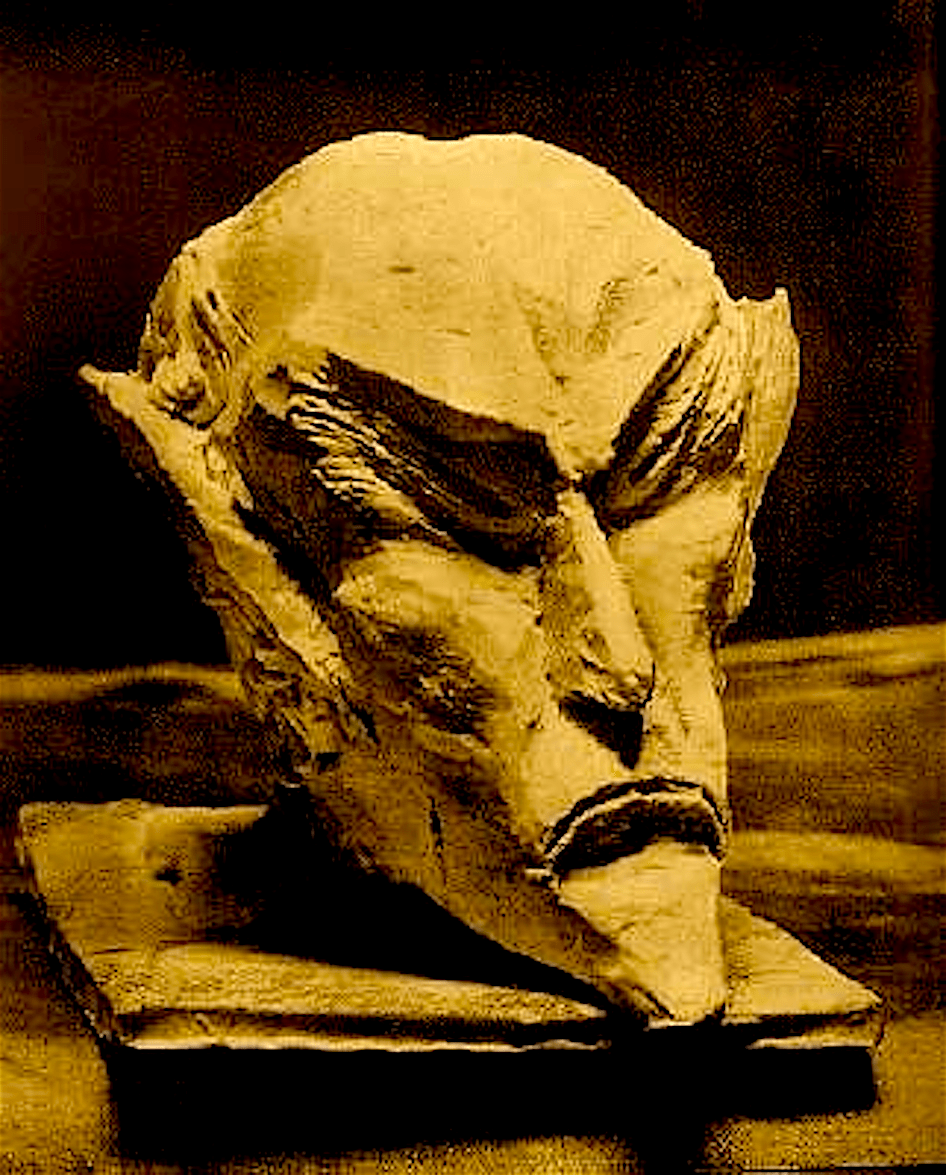 Ahrimanische signatuur van de coronacrisis
Virus als fenomeen 
Lockdown: stop het leven! 
Dwang in plaats van eigen regie
Gebrek aan vrijheid van meningsuiting 
Gebrek aan moraliteit 
Verspreiding van leugens
Aanslag op de rechtstaat   
Aanslag op de cultuur
Aanslag op het sociale
Aanslag op de economie
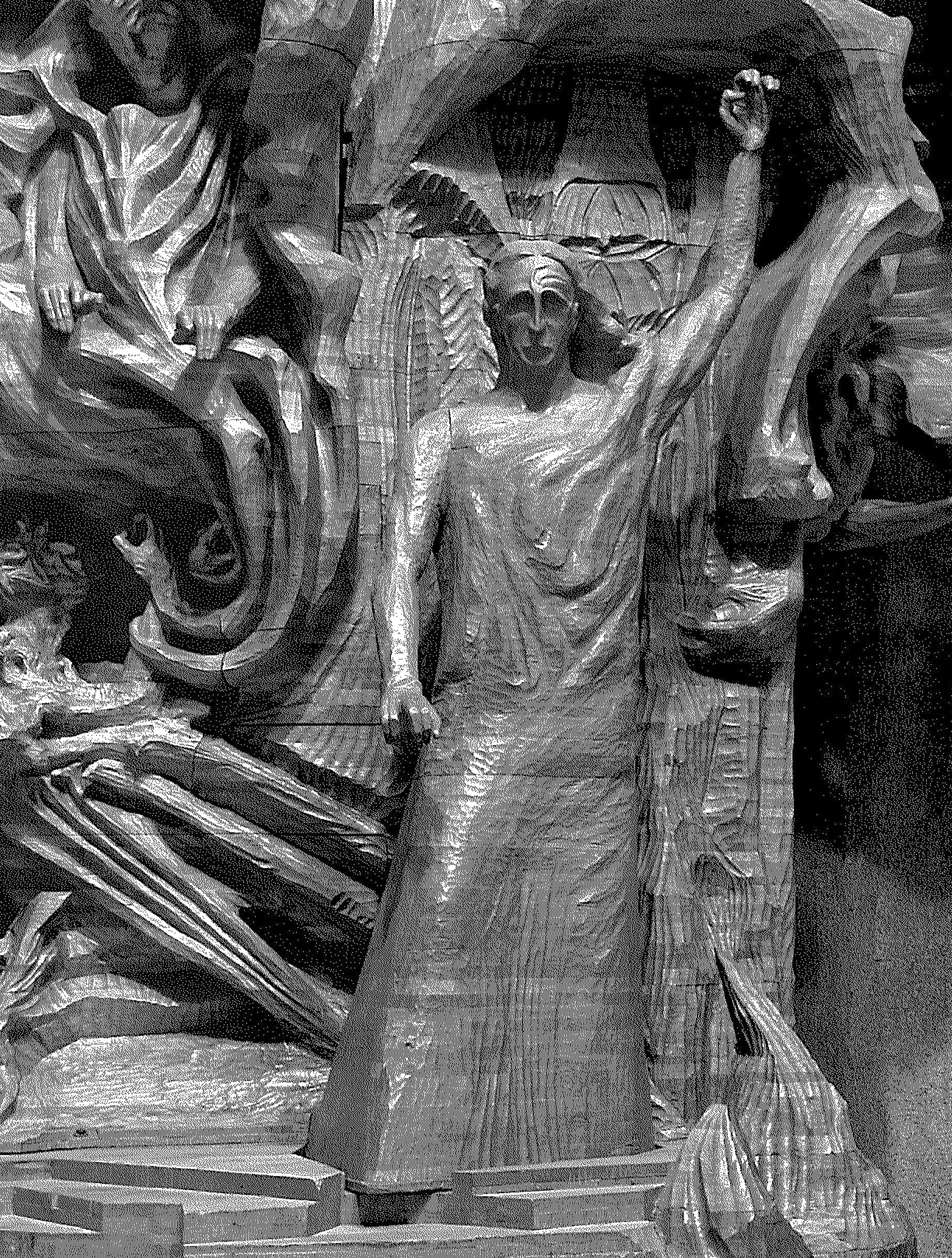 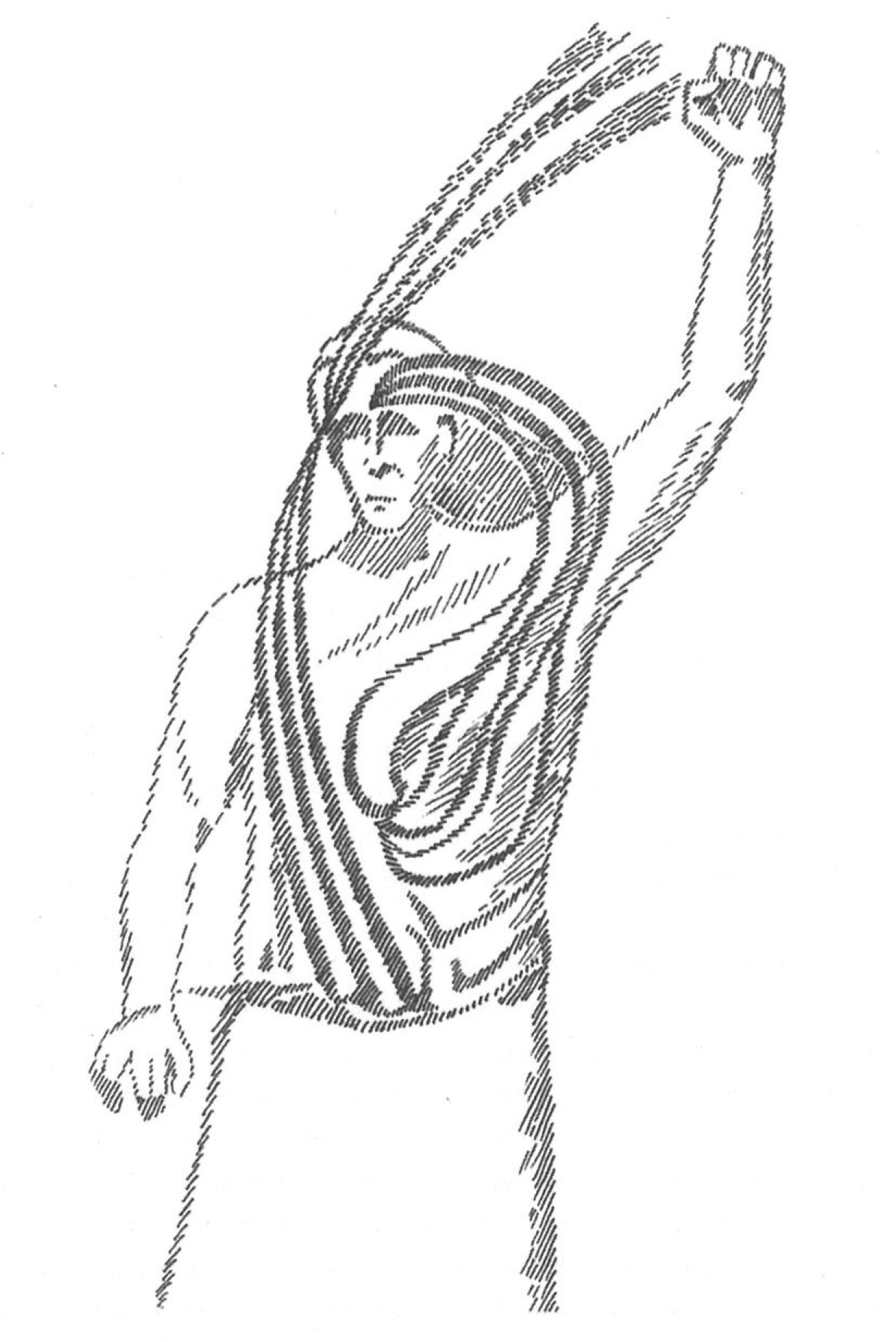 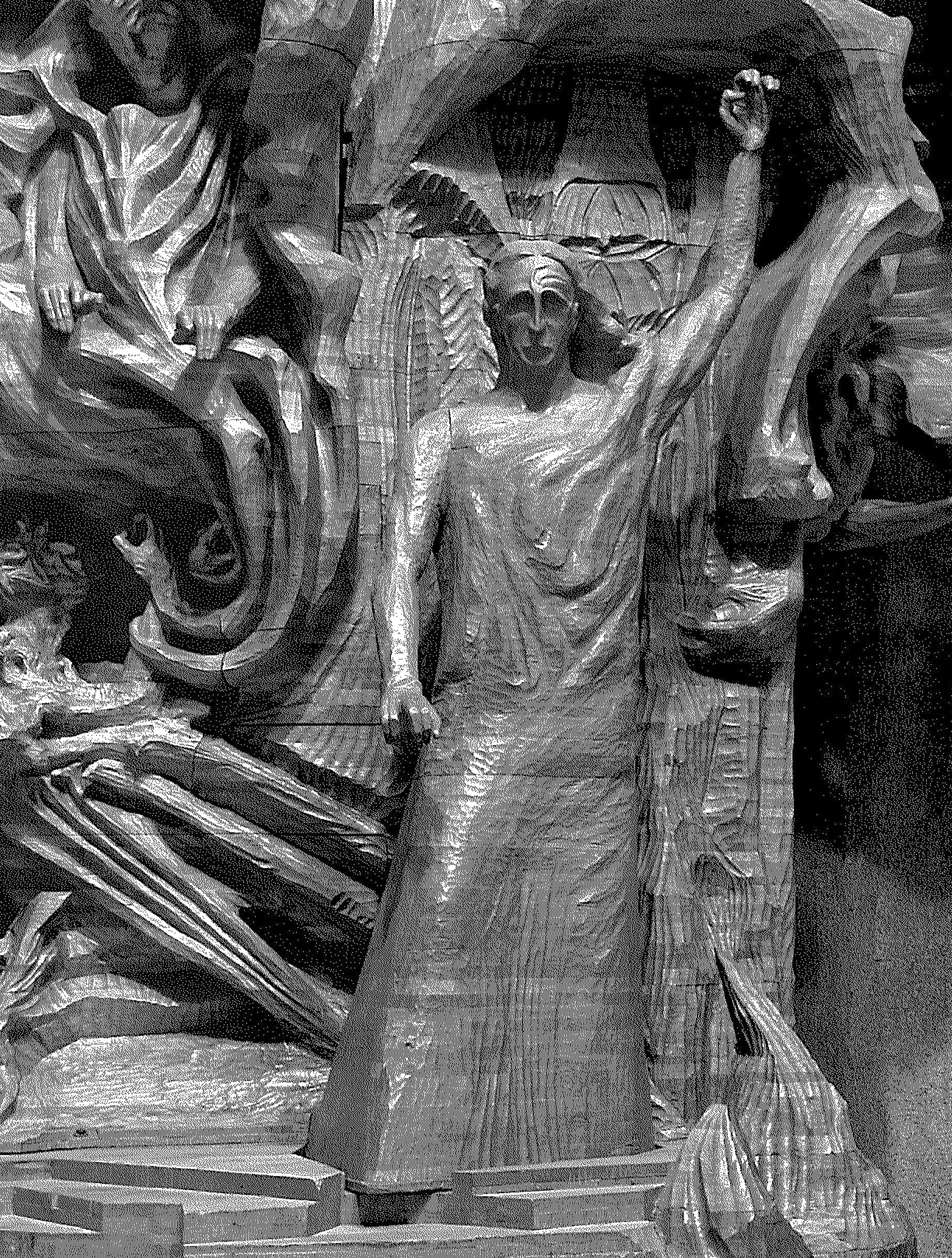 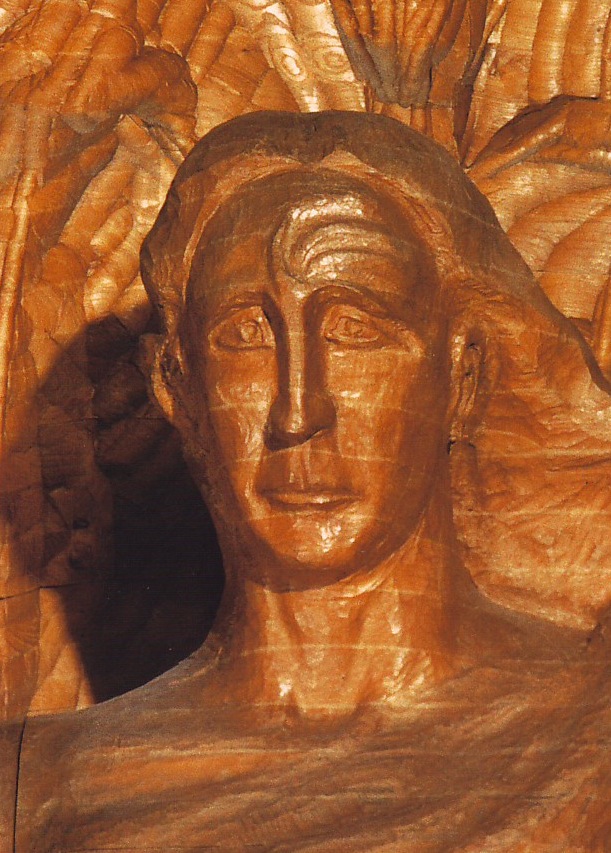 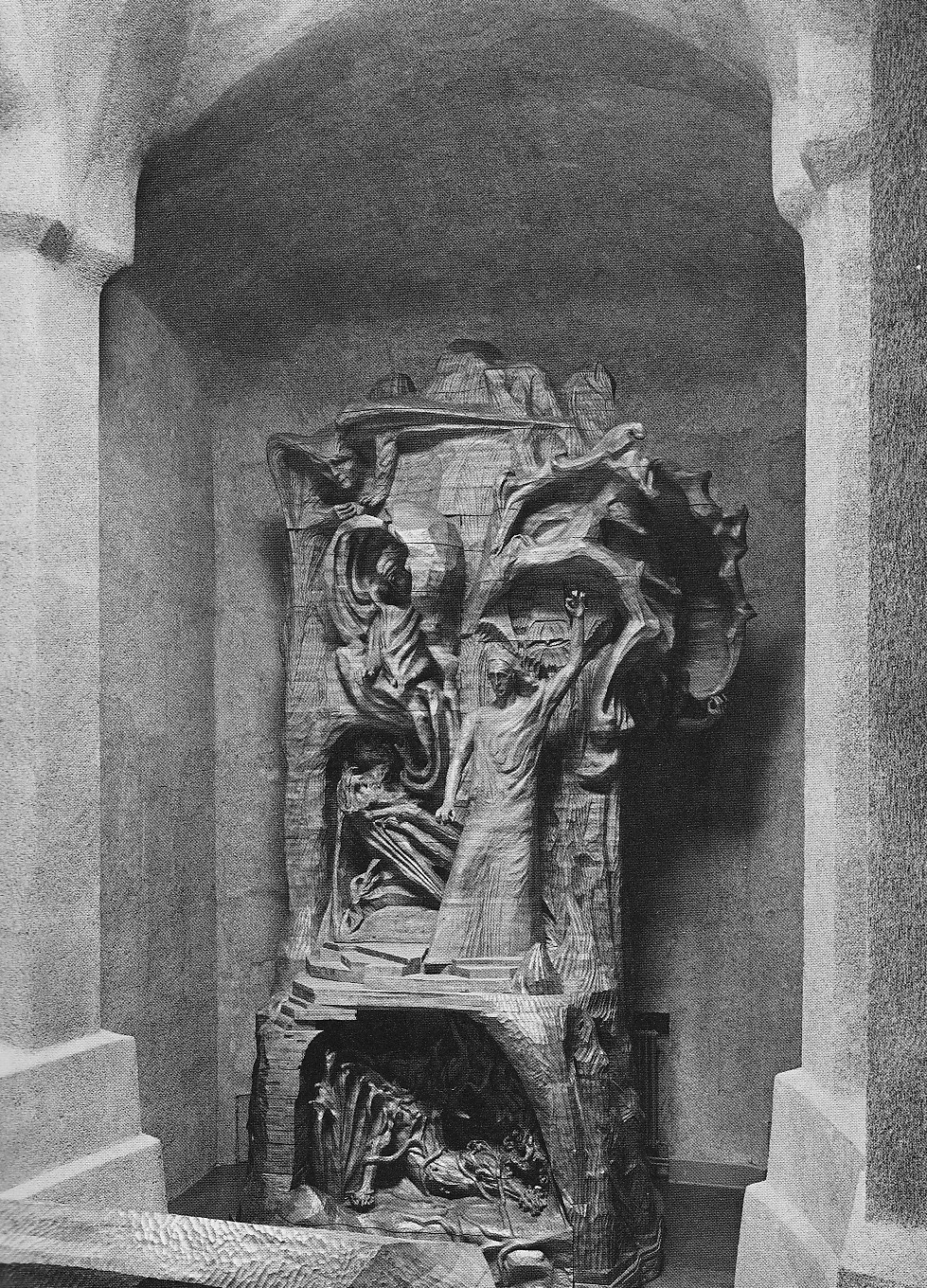